Powiatowa Społeczna Rada do Spraw Osób Niepełnosprawnych
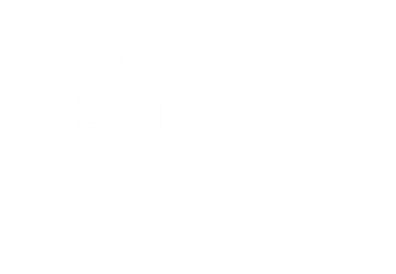 Zamość, 7 luty 2019 r.
Rada -  kadencja 2015- 2019
Prezydent Miasta Zamość powołał Powiatową Społeczną Radę ds. Osób Niepełnosprawnych w składzie pięcioosobowym ( 4 przedstawicieli organizacji pozarządowych + przedstawiciel Prezydenta Miasta)

W skład Rady wchodzą przedstawiciele następujących organizacji: Polskie Stowarzyszenie na Rzecz Osób z Niepełnosprawnością Intelektualną, Stowarzyszenie Ruch Osób Niepełnosprawnych „Feniks”, Polski Związek Emerytów, Rencistów i Inwalidów, Polski Związek Niewidomych
Rada -  kadencja 2015- 2019
Skład osobowy Prezydium Rady nie uległ zmianie

Liczba posiedzeń w  obecnej kadencji : 20

Liczba posiedzeń  w 2018 r. : 6
Działalność Rady
Rada brała udział w przygotowaniu i opiniowaniu  „Samorządowego program działań na rzecz osób niepełnosprawnych Miasta Zamość na lata 2018 – 2021”

Rada opiniowała Sprawozdania z realizacji „Samorządowego programu działań na rzecz osób niepełnosprawnych  na lata 2014 – 2017”
Działalność Rady
Rada brała udział w opiniowaniu  projektów uchwał w sprawie    określenia zadań, na które przeznacza  się środki  PFRON  .  Rada podkreślała  duże potrzeby w zakresie rehabilitacji społecznej, w tym sukcesywny wzrost kosztów prowadzenia warsztatów terapii zajęciowej w stosunku do środków zabezpieczonych przez PFRON 

Rada  brała udział w określaniu lub opiniowała  zasady  dofinansowania  do  zadań  z  zakresu   rehabilitacji   społecznej osób niepełnosprawnych  ze  środków   PFRON pozostających   w   dyspozycji   Prezydenta   Miasta   Zamość
Działalność Rady
Przedmiotem posiedzeń Rady były zasady weryfikacji formalnej i merytorycznej wniosków     o dofinansowanie ze środków PFRON w ramach programu „Aktywny Samorząd”

Rada   opiniowała wnioski   o dofinansowanie projektów z PFRON w ramach „Programu wyrównywania różnic między regionami”
Działalność Rady
Rada pozytywnie zaopiniowała wnioski o dofinansowanie ze środków PFRON  kosztów wynikających ze zwiększenia liczby uczestników:
Warsztatu Terapii Zajęciowej przy Polskim Stowarzyszeniu na Rzecz Osób             z Niepełnosprawnością Intelektualną (4 osoby)
Warsztatu Terapii Zajęciowej przy Parafii Rzymskokatolickiej św. Michała Archanioła w Zamościu (2 osoby + 2 osoby)
Przedstawiciele Rady uczestniczyli w szkoleniach, konferencjach i innych formach spotkań z zakresu integracji zawodowej i społecznej osób niepełnosprawnych   oraz realizacji praw osób niepełnosprawnych
Działalność Rady
Członkowie Rady uczestniczyli w:
- komisjach konkursowych opiniujących oferty na realizację zadań publicznych na rzecz osób niepełnosprawnych
- komisjach opiniujących wnioski o dofinansowanie z zakresu rehabilitacji społecznej ze środków PFRON pozostałych w dyspozycji Prezydenta Miasta Zamość
Rada brała udział w badaniach w ramach projektu Forum Lubelskich Organizacji Pozarządowych w partnerstwie z Miastem Zamość Monitoring jednostek administracji publicznej w województwie lubelskim pod kątem dostosowania do postanowień Konwencji ONZ o prawach osób niepełnosprawnych
Działalność Rady
W zakresie realizacji praw osób niepełnosprawnych         
     wystąpienie w sprawie mieszkań wchodzących w skład mieszkaniowego zasobu miasta Zamość – budowa lokali przystosowanych do potrzeb osób niepełnosprawnych
Plany
Monitorowanie realizacji zadań z zakresu rehabilitacji zawodowej i społecznej osób niepełnosprawnych - ocena realizacji Samorządowego programu działań na rzecz osób niepełnosprawnych Miasta Zamość na lata 2018 – 2021
Opiniowanie projektów uchwał Rady Miasta oraz przygotowywanie stanowisk  w sprawach  dotyczących osób niepełnosprawnych
 Udział w Komisjach opiniujących wnioski o podział środków finansowych z PFRON
Współpraca i wymiana informacji z instytucjami, placówkami, zajmującymi się działaniami na rzecz osób niepełnosprawnych
Dziękuję za uwagę